Tests & Measurements for Teachers(Tiegs, 1931)
“The principal function of measurement is to contribute directly or indirectly to the effectiveness of teaching and learning.”
[Speaker Notes: Learning does not always parallel teaching; in fact, at many points and in many different ways, there are learning difficulties.  Particular measurement devices which will reveal the exact location and the nature of these difficulties will aid the teacher in directing further learning.  Test scores may be utilized to advantage in helping pupils visualize their objectives and goals in meaningful terms.]
The Ψ of Accountability
GOAL: 
Maximize effort, innovation, self-criticism, optimal decision making

OUTCOME: 
Maximize self-justification, select options that are easy to justify

FINDING: 
Increased effort is not sufficient
[Speaker Notes: From the decades of psychological research on the impact of accountability, we know a few things:
 
1. We believe that through accountability mechanisms, we can inspire greater effort and innovation, self-criticism and self-correction, full consideration of relevant options and optimal decision making – we hope accountability will lead to optimal outcomes from the efforts of the ones being held accountable.
2. Unfortunately, too many accountability systems lead individuals to minimize their effort (simply to do what is required) and maximize self-justifications regarding the difficulty of the task before them. To ensure that our decisions and actions are securely based on reasons, we prefer choosing options and decision paths that are easy to justify.
3. By simply increasing attention to our decision-making process, there is no guarantee that new ways of solving the problem will miraculously come into awareness.
4. No amount of increased effort can compensate for lack of knowledge about how to solve problems that require special training. The only examples of accountability improving judgments and decisions requiring formal training are those where participants received training in the relevant rules for problem solving.

Lerner, J.S., & Tetlock, P.E. (1999). Accounting for the effects of accountability. Psychological Bulletin, 25, 255-275.]
Our Accountability System:from NCLB to ESSA
Some Positives

Lots of Negatives stemming from ill-informed assumptions
Untested Assumptions
It’s simply a matter of accounting – of holding each school accountable
Schools are equally resourced
It’s a matter of schooling, not family or community conditions.
Every school has staff to meet its needs – they simply need appropriate motivation.
Teacher experience is irrelevant.
(Gary Orfield, 2014)
More Assumptions…
Research is irrelevant – since much of it is full of excuses (why things don’t work).
Segregated schools can be equal.
Success in education can be sufficiently measured by test scores.
Children from linguistically isolated communities require no special programming.
Schools created outside a typical district are inherently better.
Needing specialized training to…
understand and relate effectively to students of different cultures and languages 
manage multicultural classrooms 
create local and regional collaboration 
evaluate evidence needed when adopting popular-sounding reforms or programs 
use information effectively to support teaching and learning
A Role for Measurement & Assessment
National Academies (2009)
A test score is an estimate rather than an exact measure of what a person knows and can do. The items on any test are a sample from some larger universe of knowledge and skills, and scores for individual students are affected by the particular questions included.
National Academies (2009)
A student may have done better or worse on a different sample of questions. In addition, guessing, motivation, momentary distractions, and other factors introduce uncertainty into individual scores.
Measurement Error
Sampling Error
2013-2014 Technical Manual for Minnesota’s Title I and Title III Assessments
Understanding Measurement Error
When interpreting test scores, it is important to remember that test scores contain some amount of measurement error. That is to say, test scores are not infallible measures of student characteristics… measurement error must always be considered when making score interpretations.  (p. 80)
[Speaker Notes: 185 pages]
2013-2014 Technical Manual
Using Objective/Strand-Level Information
Strand or substrand level information can be useful as a preliminary survey to help identify skill areas in which further diagnosis is warranted. The standard error of measurement associated with these generally brief scales makes drawing inferences from them at the individual level very suspect; more confidence in inferences is gained when analyzing group averages. (p. 81)
2013-2014 Technical Manual
When considering data at the strand or substrand level, the error of measurement increases because the number of possible items is small. In order to provide comprehensive diagnostic data for each strand or substrand, the test would have to be prohibitively lengthened. (p. 81)
MCA for Individual Interpretation
2013-2014 Yearbook Tables for 
Minnesota’s Title I and Title III Assessments

Example: Grade 3 Reading
Score Distributions, p. 90
[Speaker Notes: 454 pages of tables
Does Not Meet
Partially Meets
Meets]
Seeking More Information
Looking to Subscales for more info
Knowing subscales are shorter – less precision
Consider the role of measurement error in correlations
Randomness doesn’t correlate with anything
Measurement error (random noise) limits correlations
2014 MCA-III Summary StatisticsGrade 3 Reading, p. 133
2014 MCA-III Subscale CorrelationsGrade 3 Reading, p. 160
3rd Grade Mathematics Subscale Corrected Correlations
4th Grade Mathematics Subscale Corrected Correlations
5th Grade Mathematics Subscale Corrected Correlations
6th Grade Mathematics Subscale Corrected Correlations
7th Grade Mathematics Subscale Corrected Correlations
8th Grade Mathematics Subscale Corrected Correlations
11th Grade Mathematics Subscale Corrected Correlations
MCA Reading Subscale Corrected Correlations:
Literature & Information
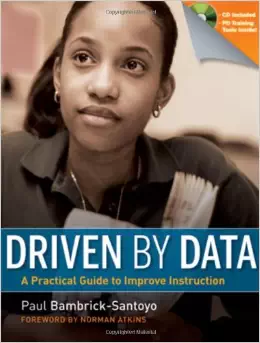 p. 8
CORE IDEA
Assessments are not the end of the teaching and learning process; they’re the starting point.

… we should not teach and then write an assessment to match; instead, we should create a rigorous and demanding test and then teach to meet its standards.
p. 13
CORE IDEAS: Interim Assessments
Start from the end-goal exam.
Align the interim assessments to the end-goal test.
…
p. 28
Analyze the Interim Assessment or End-Goal Test
Acquire the closest version that you can find of your state test, interim assessment, or other year-end assessment by which your students’ learning will be measured.
…
National Academies 2009
The choice of appropriate assessments for use in instructional improvement systems is critical. Because of the extensive focus on large-scale, high-stakes, summative tests, policy makers and educators sometimes mistakenly believe that such tests are appropriate to use to provide rapid feedback to guide instruction. This is not the case.
National Academies 2009
Tests that mimic the structure of large-scale, high-stakes, summative tests, which lightly sample broad domains of content taught over an extended period of time, are unlikely to provide the kind of fine-grained, diagnostic information that teachers need to guide their day-to-day instructional decisions.
National Academies 2009
…BOTA urges the Department to clarify that assessments that simply reproduce the formats of large-scale, highstakes, summative tests are not sufficient for instructional improvement systems.